Sweet Potato Farming
“Luck of the Choice”
Instructions
Choose 3 genetic modifications for your potatoes 	that you think will help them to best survive.

Draw a picture to represent the modifications. 

Quickly cut out you 15 sweet potatoes
April 1st: Planting
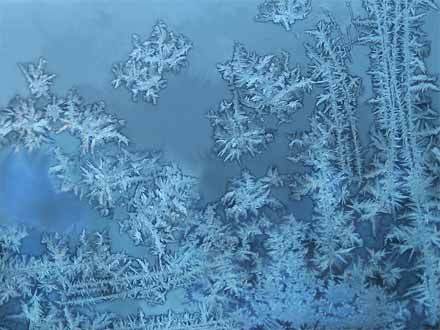 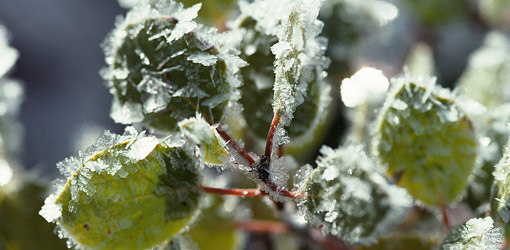 There is a late-season frost at the beginning of the April. If you did not choose the                anti-freeze gene, you lose 3 potatoes.
The neighboring lettuce farmer offered     to lease your fields to double his early summer lettuce crop. If you bought seed for potatoes for a shorter growing season, you are able to lease him your land                  and still plant your own sweet potato crop in late June. Add ( + ) 4 potatoes.
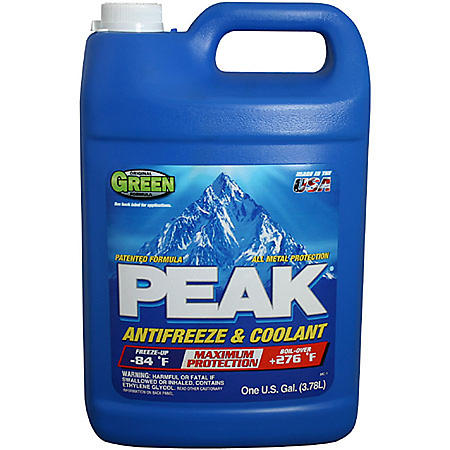 May 15th: Growth
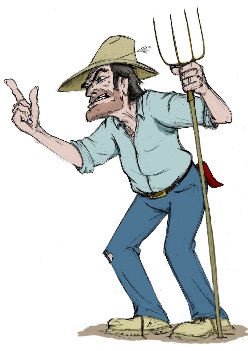 It’s been a bad year for potato farmers. 

Many farms have been overtaken by caterpillars that eat anything green in sight. 

If you didn’t choose the Bt-modified potatoes,     lose ( - ) 4 potatoes.
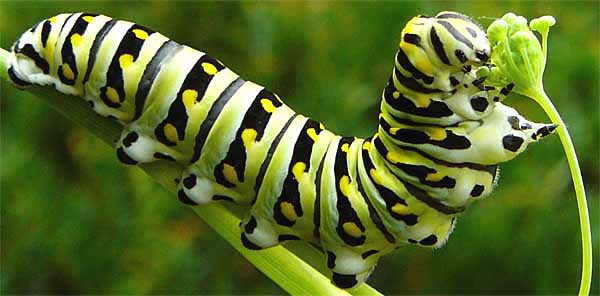 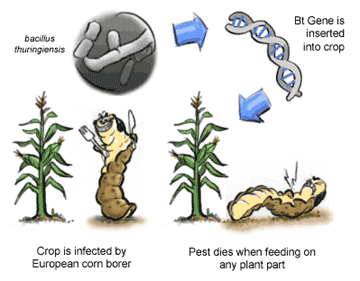 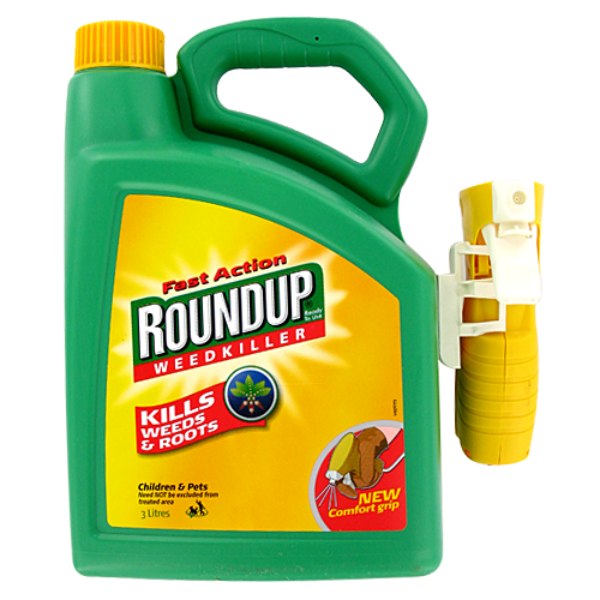 June 8th: Growth
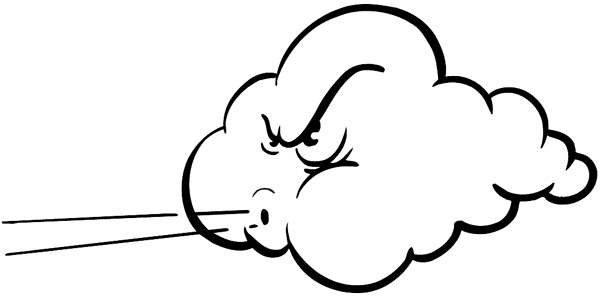 It’s been a very windy year, leading to greater amounts of weed seed dispersal. 

Weeds are threatening to overtake your farm, 		and you need to spray Round-up 	to get the problem under control. 

If you do not have Round-up ready sweet potatoes, 				lose ( - ) 3 potatoes.
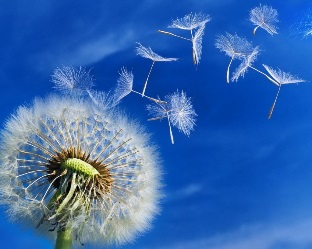 July 4th: Growth
North Carolina is experiencing 						a severe drought. 
If you bought drought resistance sweet potatoes, add ( + ) 5 potatoes.
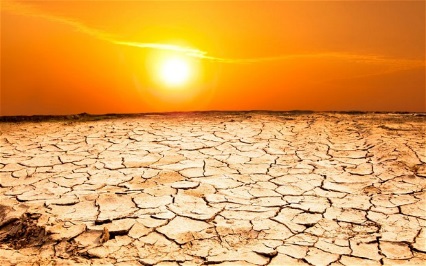 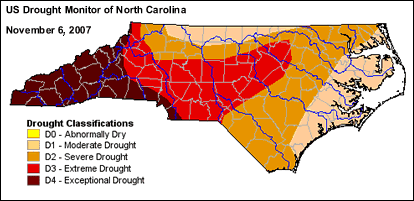 July 30th: Growth
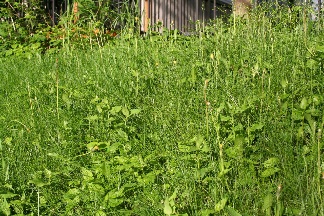 Your farm has not been bothered by weeds,                  but your neighbor’s has been overrun with weeds.

Your neighbor sprayed Round-up and it affected non Round-up ready plants on your farm. 

If you do not have Round-up ready sweet potatoes, 	lose ( - ) 1 potato.
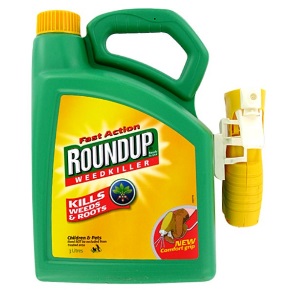 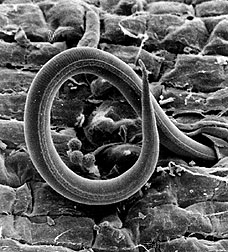 August 25th: Growth
There is a root-knot nematode 	infestation on your farm. 
If you did not grow sweet potatoes that were resistant to the parasite, 	lose ( - ) 3 potatoes.
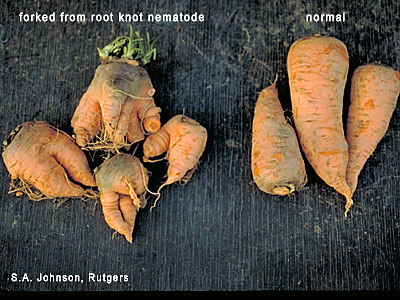 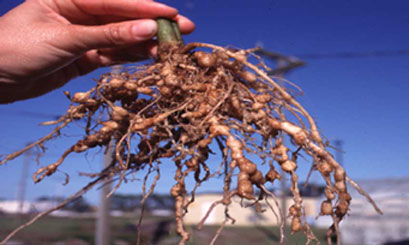 September 11th: Growth
There was no sweet potato virus disease this year in North Carolina. 
If you paid extra for SPVD-resistance potatoes,                   	it didn’t pay off. Lose ( - ) 1 potato.
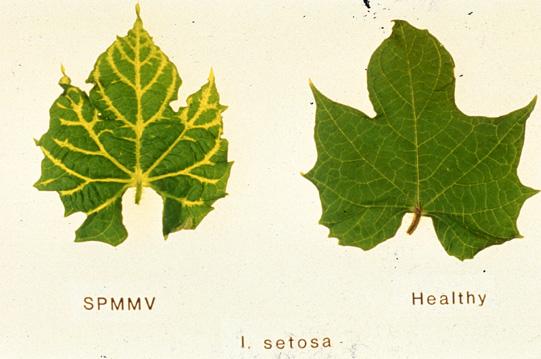 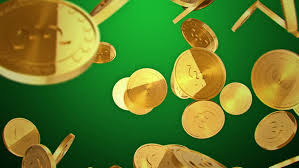 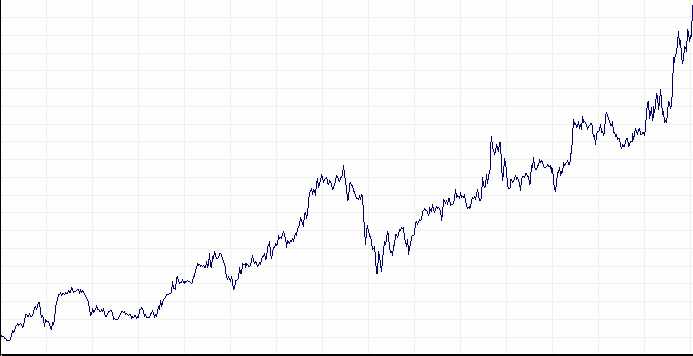 Vitamin C
October 6th: Sales & Storage
Overseas sales of products with high levels of 	Vitamin C skyrockets. 
You can double your asking price 	if you grew sweet potatoes with enhanced levels of Vitamin C. 

This lets you buy more seed for next year.                           	Add ( + ) 3 potatoes.
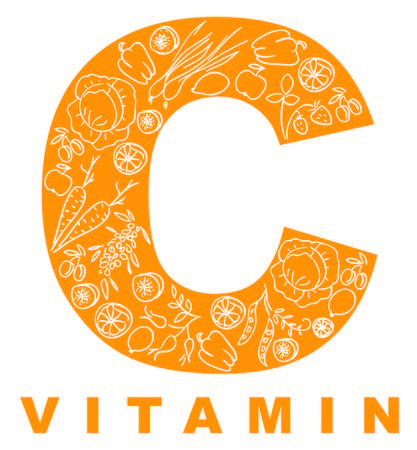 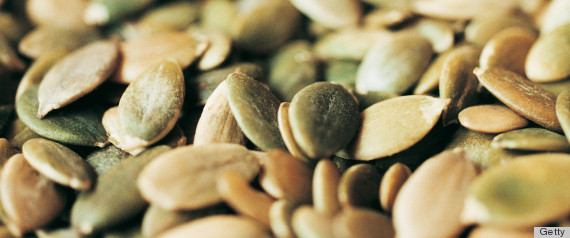 [Speaker Notes: A new report on the prevention of cancer came out indicating vitamin A as the most important component of a cancer-prevention
diet. If you grew sweet potatoes with enhanced levels of B-carotene, the precursor for vitamin A, you can sell your potatoes at an
increased profit. Add 4 potatoes.
High protein diets are back in vogue. If you are growing sweet potatoes with increased protein content, add 2 potatoes.
McDonalds has decided to sell sweet potato fries. As a mass food producer, they are only interested in getting as many fries per
potato as possible. If you bred for increased size, add 3 potatoes.
Martha Stewart has come up with a new sweet potato dish to celebrate Memorial Day. Regular sweet potatoes only last until
March. If you grew sweet potatoes that were bred for a longer shelf life, add 2 potatoes.
Ben & Jerry’s started to make sweet potato ice cream. If you are growing sweet potatoes with enhanced sweetness, they will pay
double for your crop. Add 4 potatoes.
Blue sweet potatoes do not sell. Parents are concerned that the blue color is related to an outbreak of the vaccine-resistant measles.
If you are growing blue sweet potatoes, lose 6 potatoes.]
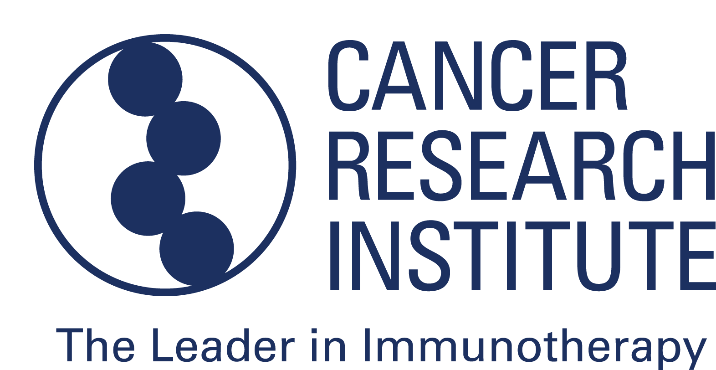 October 30th: Sales & Storage
A new report on the prevention of cancer came 	out indicating Vitamin A as the most important 	component of a cancer-prevention diet.

If you grew sweet potatoes with enhanced levels 	of B-carotene, the precursor for Vitamin A, 				you can sell your potatoes at an 			increased profit. Add ( + ) 4 potatoes.
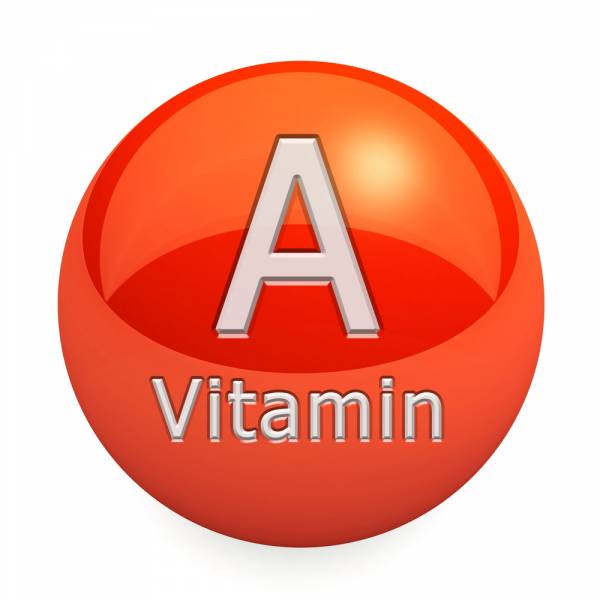 [Speaker Notes: High protein diets are back in vogue. If you are growing sweet potatoes with increased protein content, add 2 potatoes.
McDonalds has decided to sell sweet potato fries. As a mass food producer, they are only interested in getting as many fries per
potato as possible. If you bred for increased size, add 3 potatoes.
Martha Stewart has come up with a new sweet potato dish to celebrate Memorial Day. Regular sweet potatoes only last until
March. If you grew sweet potatoes that were bred for a longer shelf life, add 2 potatoes.
Ben & Jerry’s started to make sweet potato ice cream. If you are growing sweet potatoes with enhanced sweetness, they will pay
double for your crop. Add 4 potatoes.
Blue sweet potatoes do not sell. Parents are concerned that the blue color is related to an outbreak of the vaccine-resistant measles.
If you are growing blue sweet potatoes, lose 6 potatoes.]
November 11th: Sales & Storage
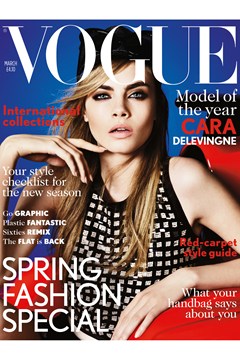 High protein diets are back in Vogue. 

If you are growing sweet potatoes with 		increased protein content, add ( + ) 2 potatoes.
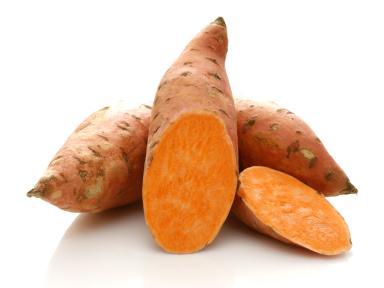 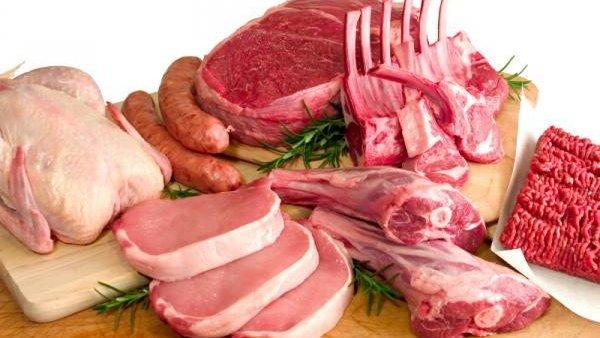 [Speaker Notes: McDonalds has decided to sell sweet potato fries. As a mass food producer, they are only interested in getting as many fries per
potato as possible. If you bred for increased size, add 3 potatoes.
Martha Stewart has come up with a new sweet potato dish to celebrate Memorial Day. Regular sweet potatoes only last until
March. If you grew sweet potatoes that were bred for a longer shelf life, add 2 potatoes.
Ben & Jerry’s started to make sweet potato ice cream. If you are growing sweet potatoes with enhanced sweetness, they will pay
double for your crop. Add 4 potatoes.
Blue sweet potatoes do not sell. Parents are concerned that the blue color is related to an outbreak of the vaccine-resistant measles.
If you are growing blue sweet potatoes, lose 6 potatoes.]
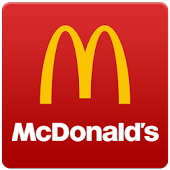 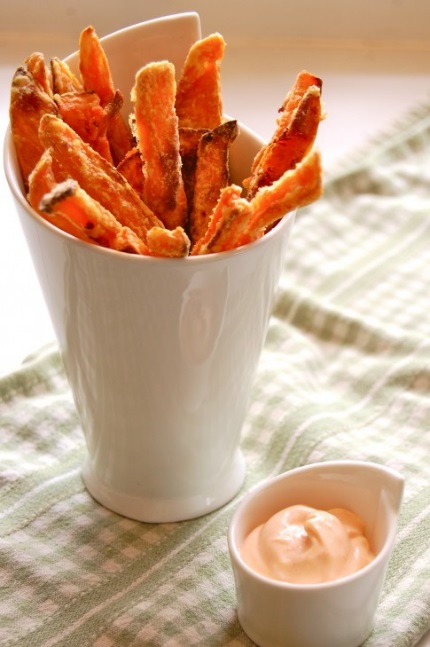 November 28th: Sales & Storage
McDonalds has decided to sell sweet potato fries. 

As a mass food producer, 	they are only interested 	in getting as many fries per potato as possible. 

If you bred for increased size, add ( + ) 3 potatoes.
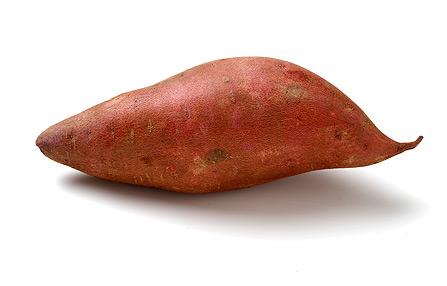 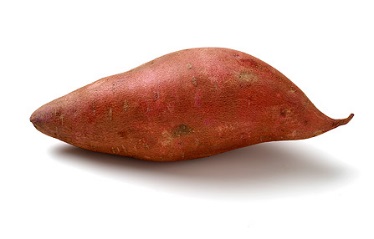 [Speaker Notes: Martha Stewart has come up with a new sweet potato dish to celebrate Memorial Day. Regular sweet potatoes only last until
March. If you grew sweet potatoes that were bred for a longer shelf life, add 2 potatoes.
Ben & Jerry’s started to make sweet potato ice cream. If you are growing sweet potatoes with enhanced sweetness, they will pay
double for your crop. Add 4 potatoes.
Blue sweet potatoes do not sell. Parents are concerned that the blue color is related to an outbreak of the vaccine-resistant measles.
If you are growing blue sweet potatoes, lose 6 potatoes.]
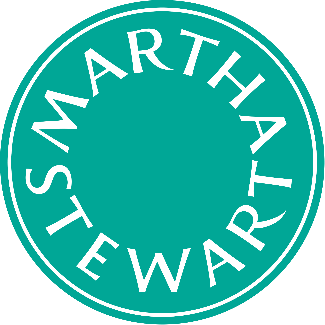 December 25th: Sales & Storage
Martha Stewart has come up with a new                     	sweet potato dish to celebrate 				Memorial Day.

Regular sweet potatoes only last until March. 
If you grew sweet potatoes that were bred for 		a longer shelf life, add ( + ) 2 potatoes.
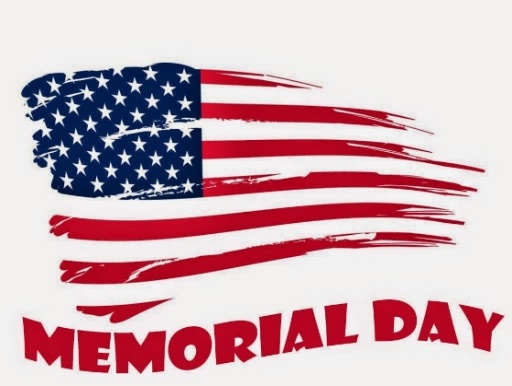 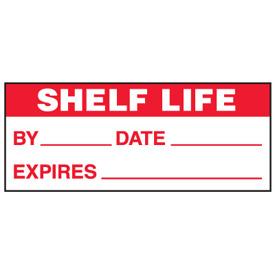 [Speaker Notes: Blue sweet potatoes do not sell. Parents are concerned that the blue color is related to an outbreak of the vaccine-resistant measles.
If you are growing blue sweet potatoes, lose 6 potatoes.]
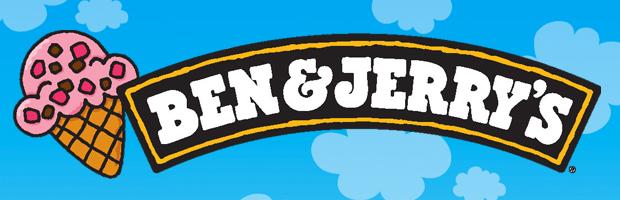 January 10th: Sales & Storage
Ben & Jerry’s started to make sweet potato 		ice cream. 
If you are growing sweet potatoes with 					enhanced sweetness, 	they will 				pay double for your crop. 

Add ( + ) 4 potatoes.
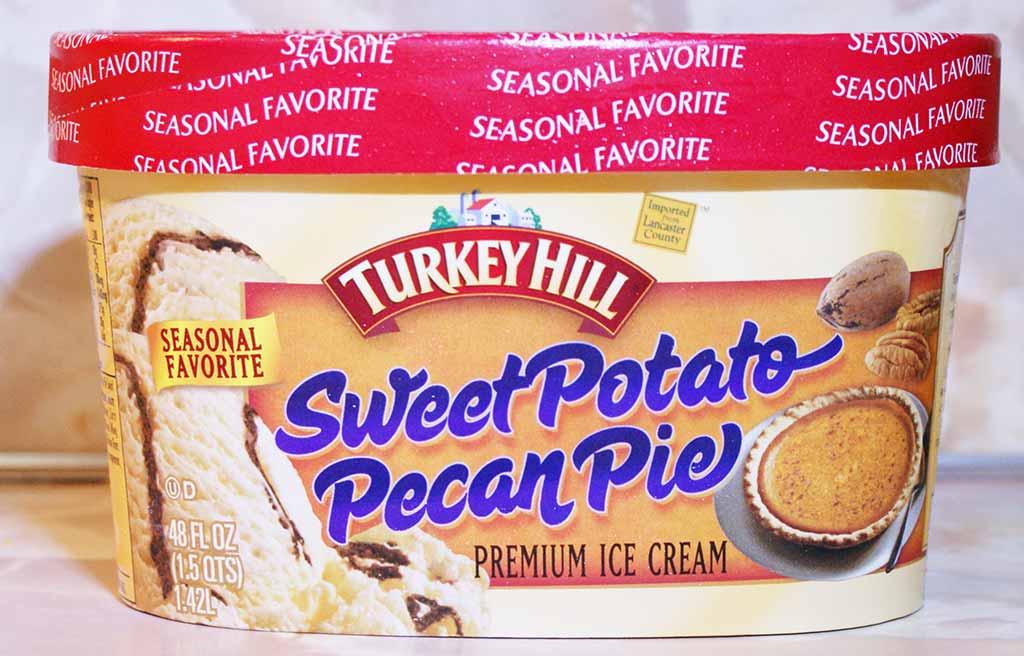 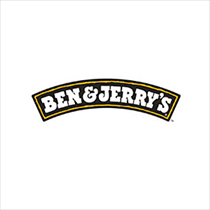 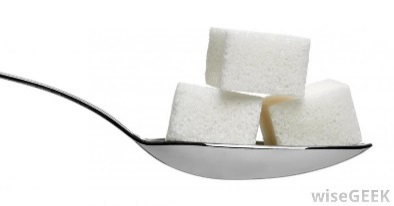 [Speaker Notes: Blue sweet potatoes do not sell. Parents are concerned that the blue color is related to an outbreak of the vaccine-resistant measles.
If you are growing blue sweet potatoes, lose 6 potatoes.]
January 31st: Sales & Storage
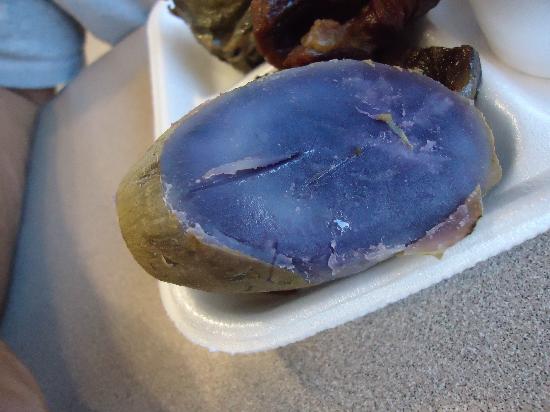 Blue sweet potatoes do not sell. 

Parents are concerned that the blue color is related 	to an outbreak of the vaccine-resistant measles.
 If you are growing blue sweet potatoes, 						lose ( - ) 6 potatoes.
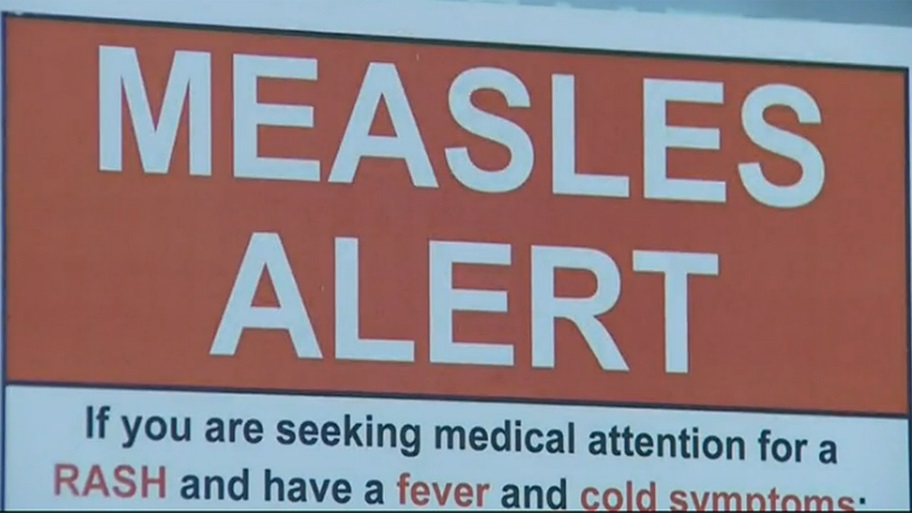 Sweet Potato Farming Wrap – Up
1) Who has the most potatoes left?
2) Did anyone lose their entire crop?
3) What are the positives and negatives of               	some of the insertions?
4) Why is choosing modifications such an 	important and challenging investment? 
5) Why do you think some farmers opt out of 	genetic modifications entirely?
[Speaker Notes: Check wording]